DP83849IF
(1)
(2)
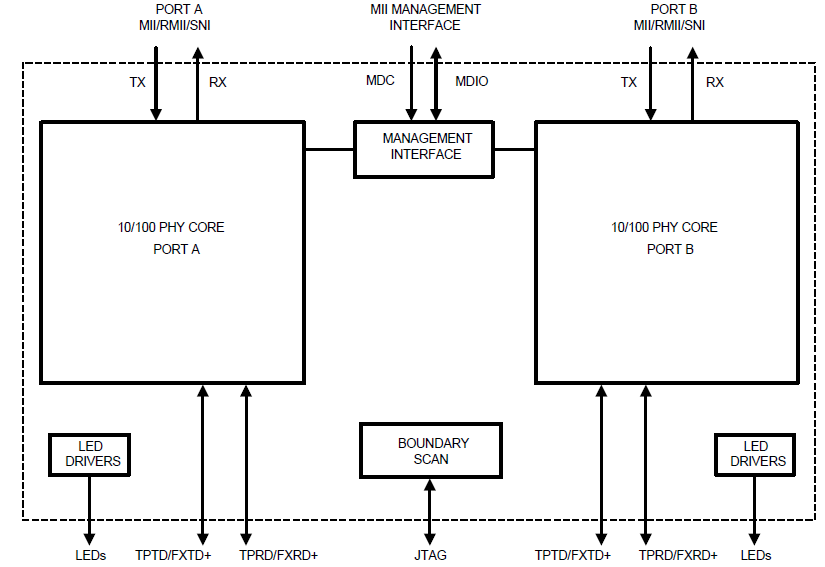 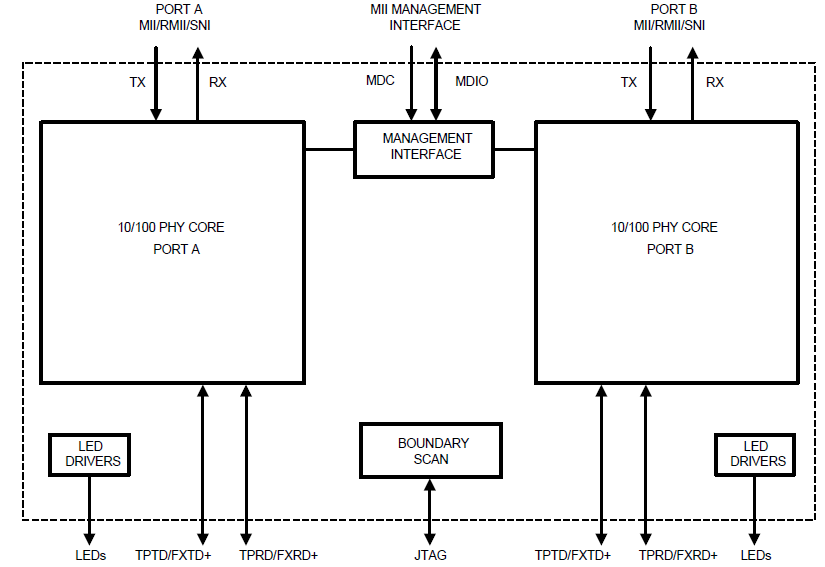 (3)
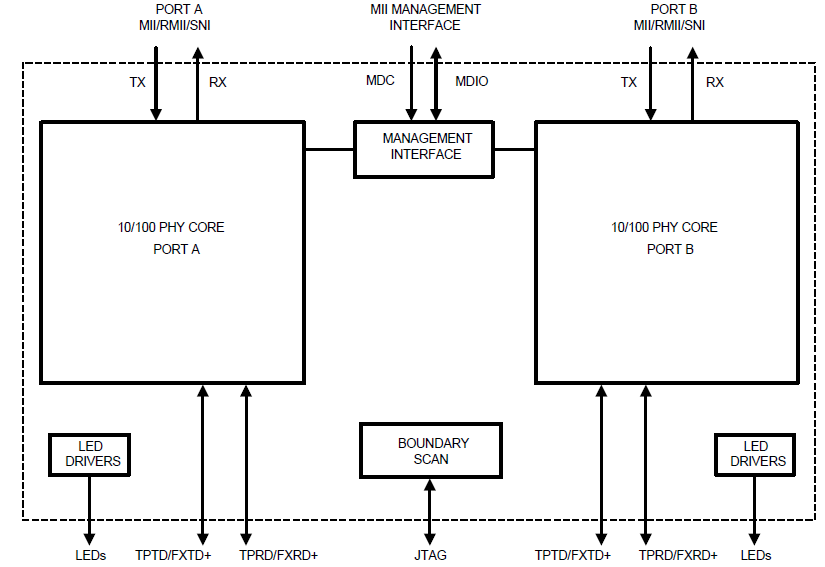